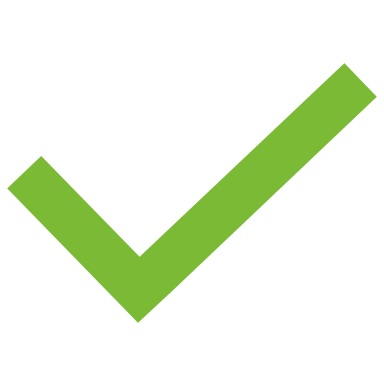 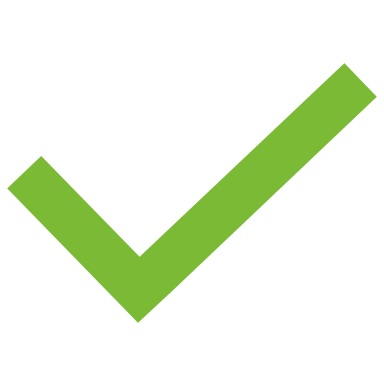 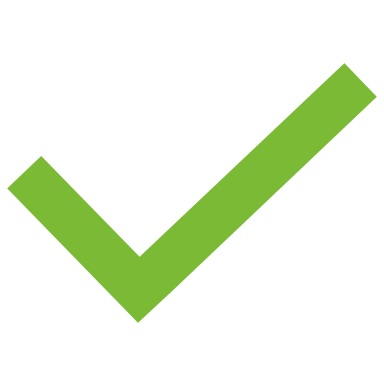 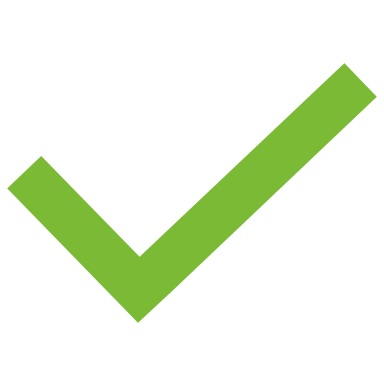 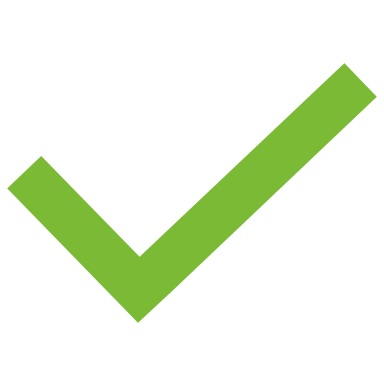 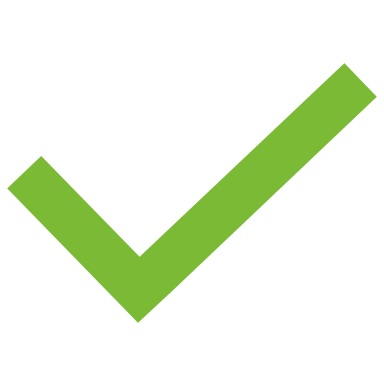 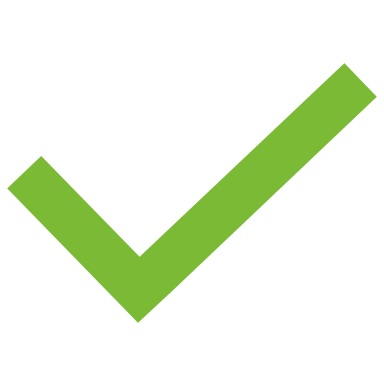 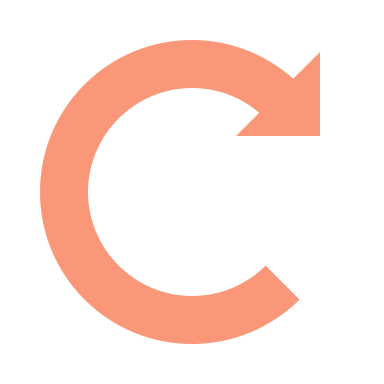 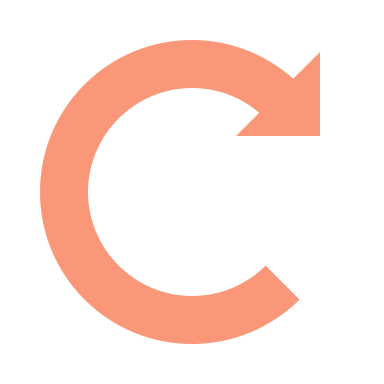 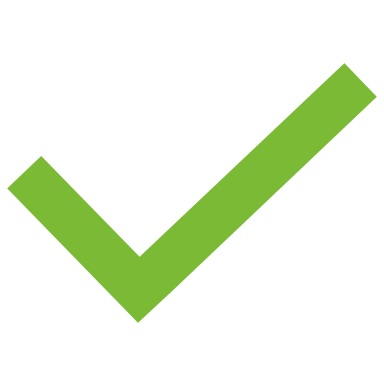 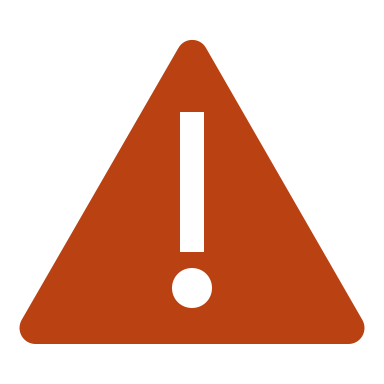 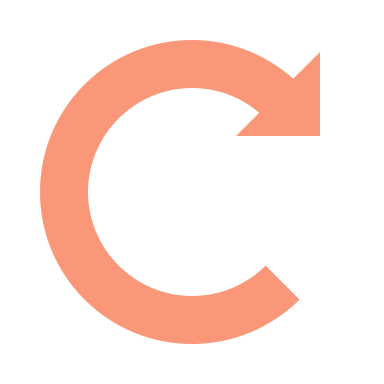 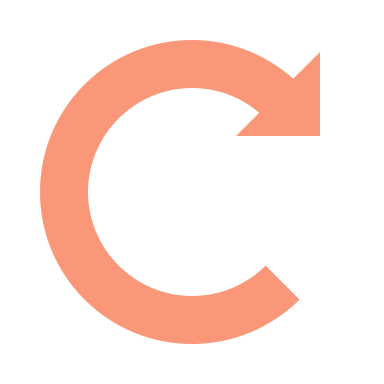 Explore a wide variety of strategy and planning templates in Aha! FREE for 30-days.
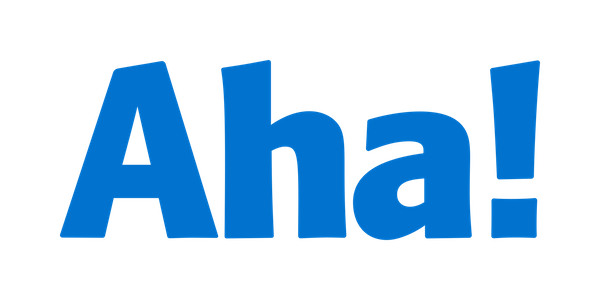